rio de janeiro
DEREK ORTEGA,ANTHONY MURILLO,LAURA SEVILLA,ALICIA SABADIS.
GUIÓ
RIO DE JANEIRO ESTÀ A BRASIL. ÉS LA SEGONA CIUTAT MÉS POBLADA DE BRASIL.
TÉ 6,6 MILLONS D’HABITANTS.
LA SEVA EXTENCIÓ ÉS DE 1.285 KM QUADRATS.
I LA SEVA DIFERÈNCIA HORARIA ES DE 5 HORES.
SAMBA
EL SAMBA : ÉS LA DANSA TÍPICA DE RIO DE JANEIRO , BRASIL
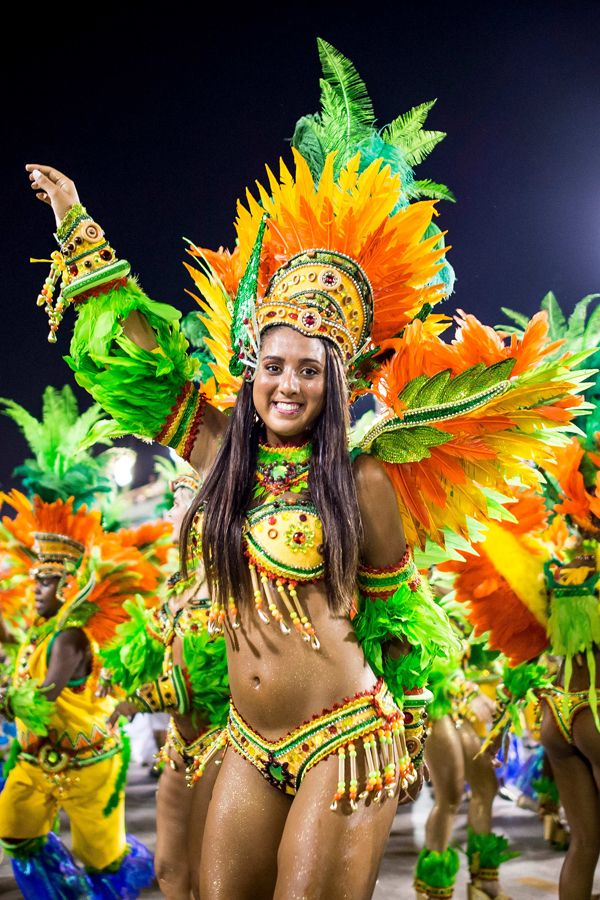 DISTÀNCIA DEL MAPA
Hem hagut de calcular la distància a partir de l’escala del mapa. I també hem marcat l’itinerari al mapa.
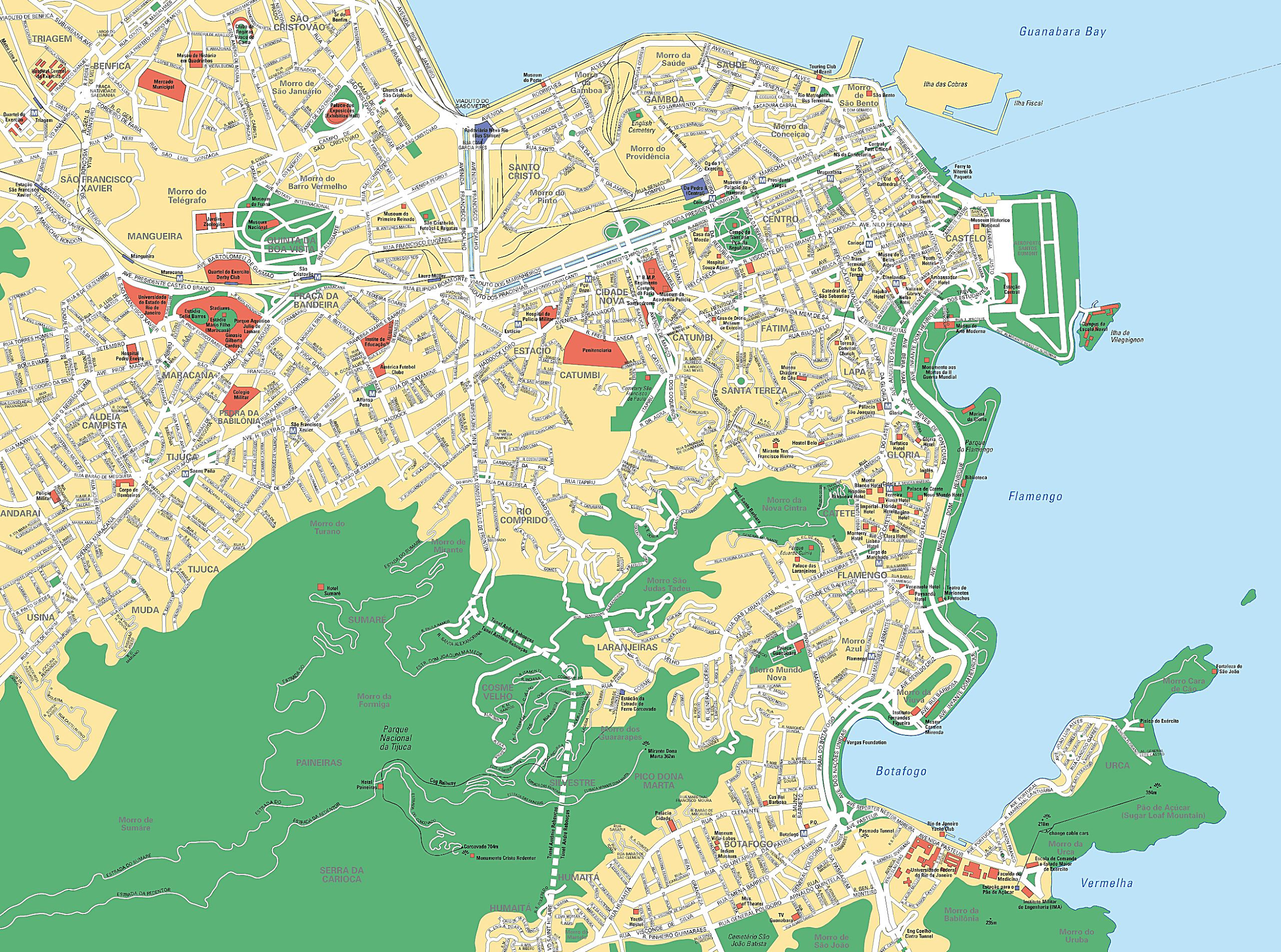